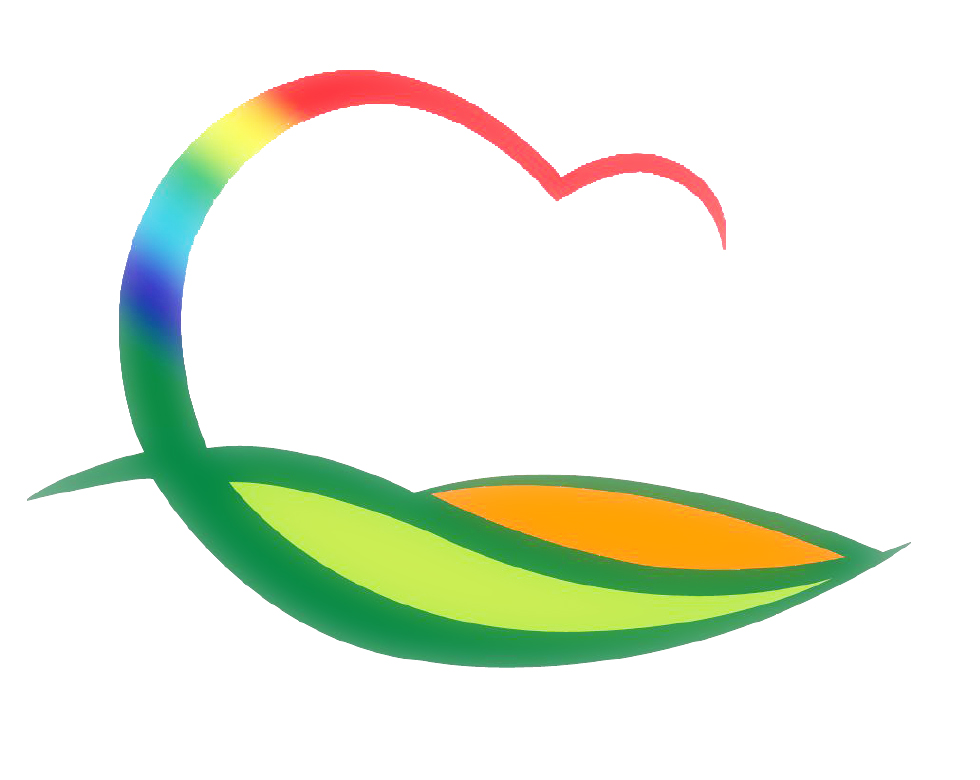 가족행복과
[Speaker Notes: 먼저, 지금의 옥천입니다.]
4-1. 영동군청소년수련관 청소년운영위원회 위원 모집
3. 4.(금)~17.(목) / 14~24세 청소년 15명
4-2. 영동군민장학금 기탁식
3. 17.(목) 11:00 / 군수님실 / ㈜대호토탈 / 100만원
※ 군수님 하실 일 : 기념촬영
4-3. (재)영동군민장학회 이사회 개최
3. 18.(금) 11:00 / 상황실 / 이사 16명
21년 군민장학회 결산 보고 및 22년 교육지원사업비 심의
4-4. 코로나19 대응 다중이용시설 특별방역점검
3. 15.(화) 21:00 / 음식점, 유흥시설 등 / 식품안전팀장 외4